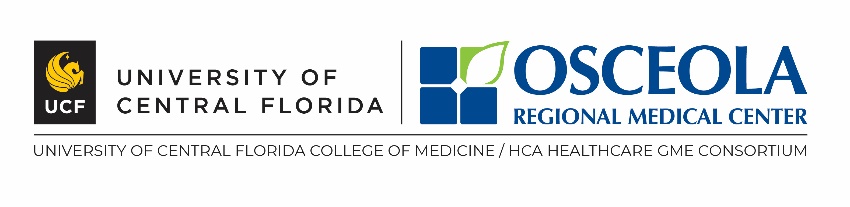 Expanding the DEI Mission at Your Institution
Andrea Berry MPA
Olga Karasik MD
Tracy MacIntosh MD MPH
Anuja Mehta MD
Barbara Thompson
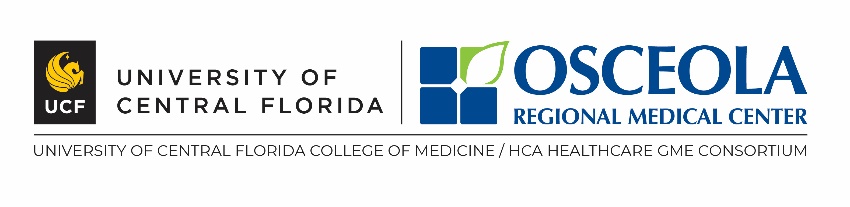 Disclosures
None of the members of our team have any financial disclosures
 This research was supported (in whole or in part) by HCA Healthcare and/or an HCA Healthcare affiliated entity. The views expressed in this publication represent those of the author(s) and do not necessarily represent the official views of HCA Healthcare or any of its affiliated entities.
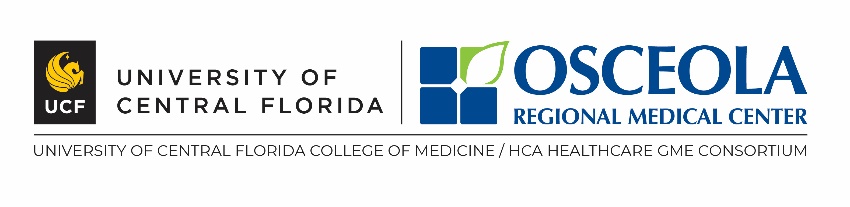 [Speaker Notes: We all wish we could spend our careers doing the work of identifying and eliminating health disparities.  That this was seen as the true healthcare emergency that it is.  That we would have all the resources and commitment from the top of our institution, permeating to all levels of our institutions.  That we would all speak the same language, apologize for the unintentional harms from our words and actions and focus on creating health equity and training the next generation to do better.]
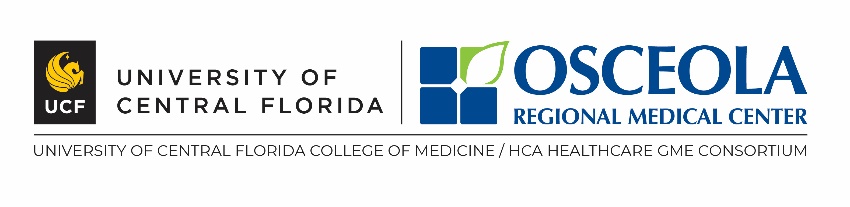 [Speaker Notes: Instead, we often find ourselves still needing a megaphone to advocate for social and racial justice for ourselves, our patients and our team members. We find ourselves up against some significant bariers to change.]
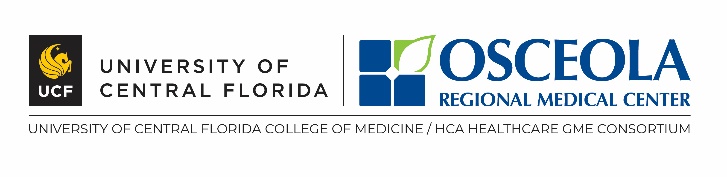 Goals for Workshop
How to get Buy-in from people who actually don’t care
Addressing and meeting Specific Requirements, Mandates & Metrics
How to create systems of support
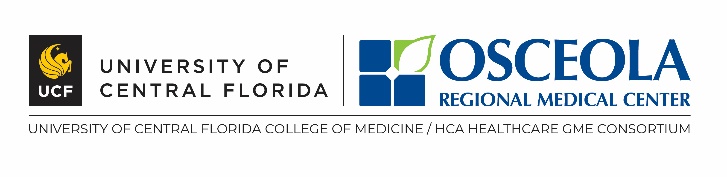 1) Getting Buy-In
What are the benefits?
To the institution
To the individual
To the program
To the community
To the bottom line
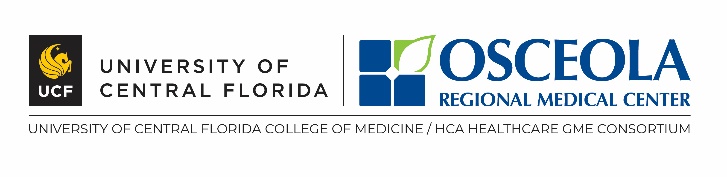 Getting Buy-in
Institutional Surveillance
Conduct a survey to assess the workplace and learning environment
Develop focus groups to understand the culture
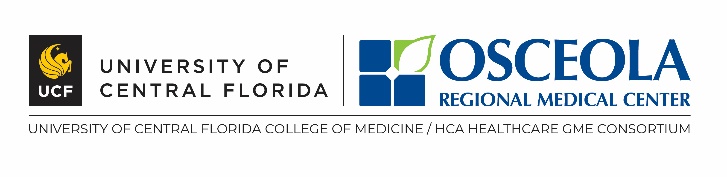 Getting Buy-in
Faculty Coaching
Support all faculty in contributing to the education of learners
Draw on their expertise in their individual specialty
Include, but do not expect them to facilitate or moderate workshops
[Speaker Notes: Create interdisciplinary panels]
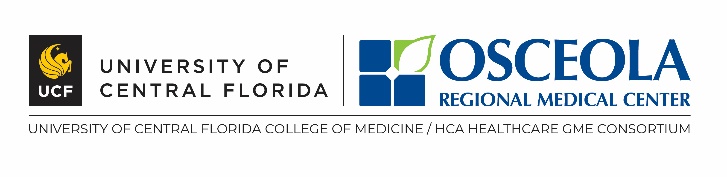 2) Meeting your Goals
What are the benefits?
To the institution
To the individual
To the program
To the community
To the bottom line
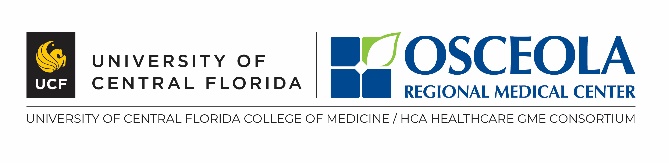 ACGME on Diversity, Equity & Inclusion
Common Program Requirements

Recruitment and retention of a diverse and inclusive workforce
PDs to cultivate an environment in which residents and fellows can raise concerns and provide feedback without fear of intimidation or retaliation
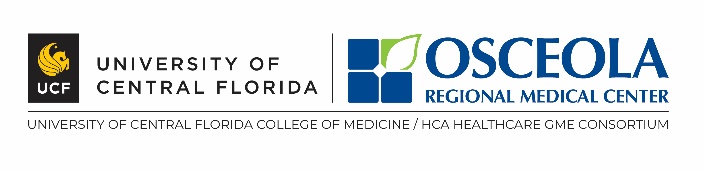 ACGME on Diversity, Equity & Inclusion
Common Program Requirements (continued)

Programs are asked to collect data on ultimate board certification rates of its graduates (intent to decrease reliance on first time pass rates)
Programs must provide a professional, and respectful environment free from discrimination, harassment, mistreatment, abuse or coercion 
Programs to provide education on health disparities
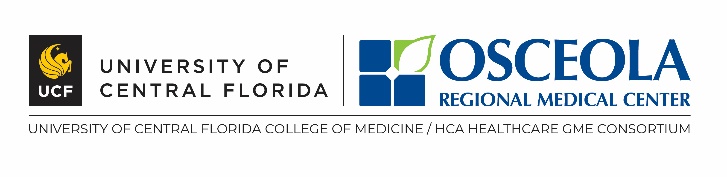 Psychiatry Objective Assessments
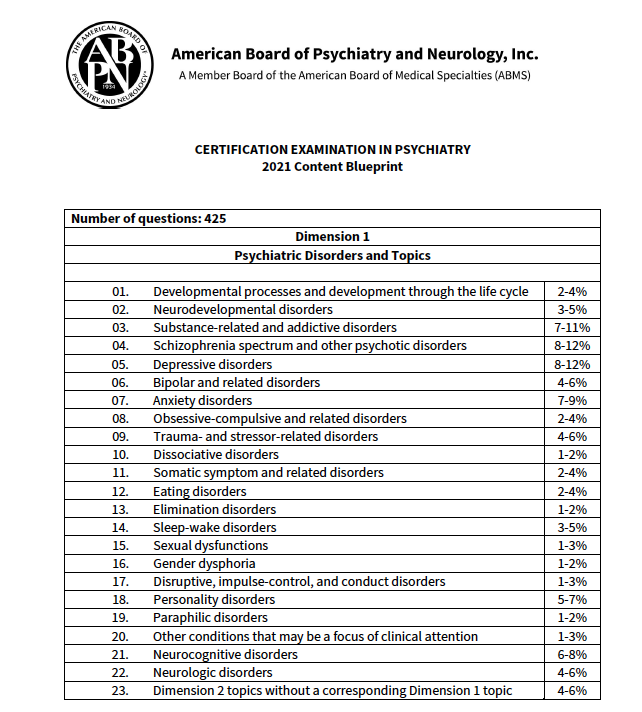 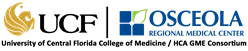 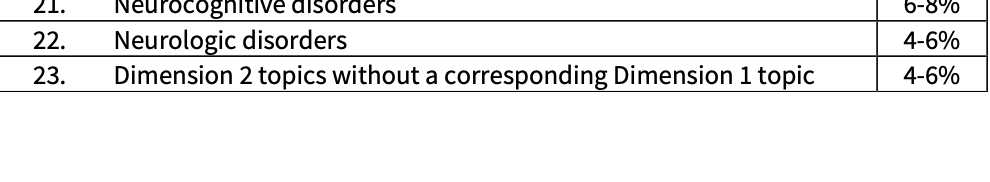 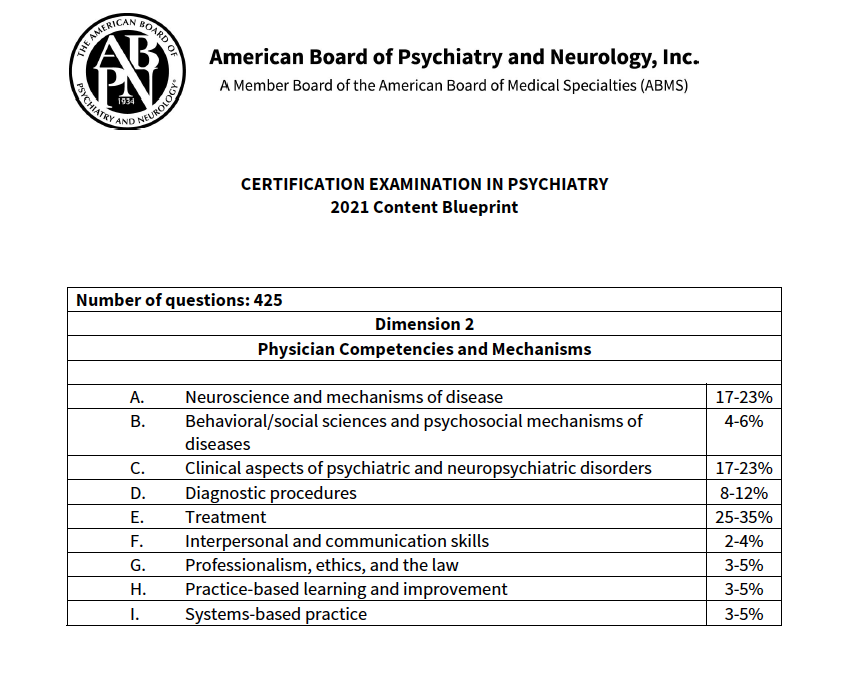 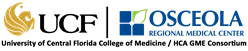 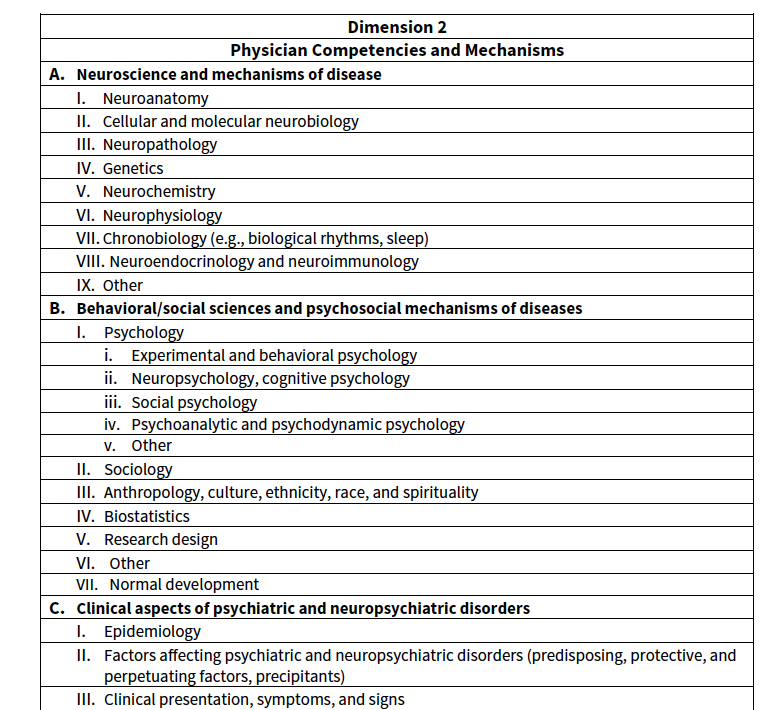 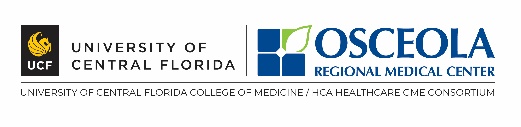 USMLE DEI Content Area
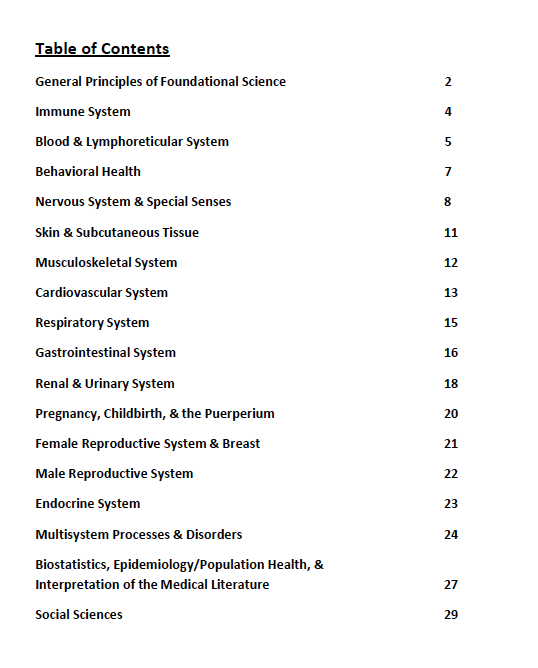 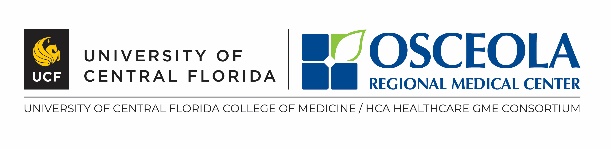 Inventory & Checklist
[Speaker Notes: Take an inventory of your program requirements and ensure you have strategies to meet all of them:  acgme, LCME, tests and board certification requirments]
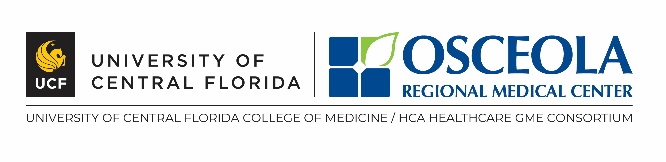 3) Systems of Support
How can we strengthen and support all team members?
Workshops
Movie Screenings
Book Clubs
Panels
Process Groups
[Speaker Notes: These need to be required parts of our curriculum
We have to attach value to these and honor the time and effort that people dedicate to them]
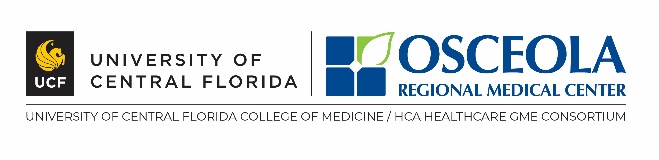 Process Groups
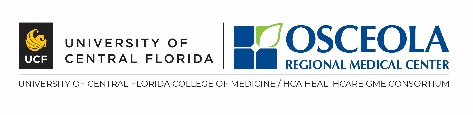 Reporting & Accountability
Coaching
Simple, transparent reporting process
Consistent follow-up and education & remediation
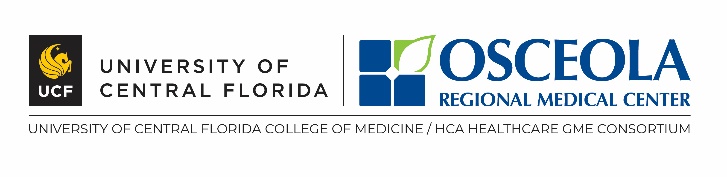 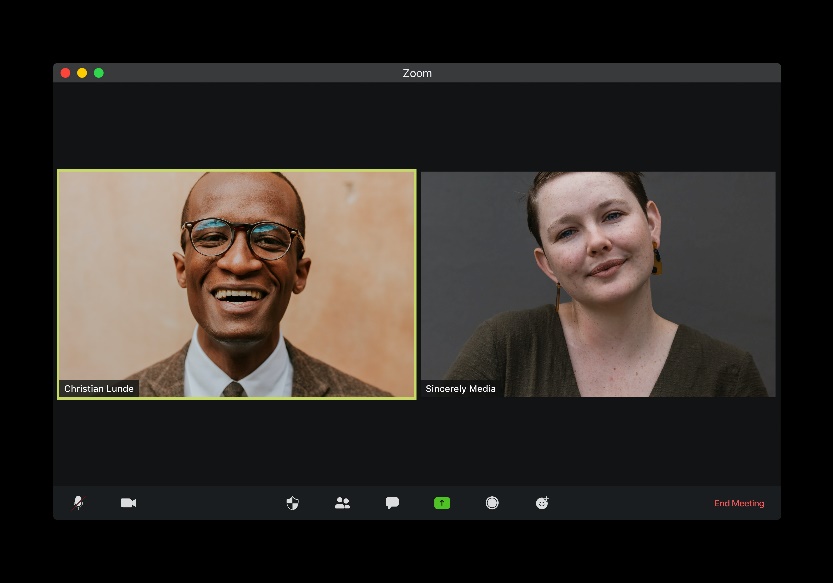 Goals for Break-Outs
25 Minutes, Facilitated Workshop
  Outline the value of the DEI programs at your institution
  Identify barriers – human or other
  Identify strategies to overcome
  Identify metrics applicable to your group
  Select immediate, actionable next steps and allies